第14回
第六章　観光・人流情報
１－１人流　（ＨＵＭＡＮ　ＬＯＧＩＳＴＩＣＳ）の発想
観光を論じる意味は人を移動させる動機にあるという結論に達した
その結果、物流に対する人流という概念を提唱
この人流概念は、移動だけではなく、宿泊、観光等を含む概念
人が移動すること（人流）と、情報を伝達することが未分離の時代が長く続いた（ｔｒａｎｓｐｏｒｔａｔｉｏｎとcommunicationの関係）。
１－２　　　人の移動と通信～交通と通信の関係は、相乗、補完、代替の三つに分類される～
C.S.グリフィンによる東京帝国大学「交通論」の講義ノートによれば、コミュニケーションは、元来交通と通信の両者を含む概念で、それまでのTransportationは、流刑という意味で用いられていたことが紹介されている。ヒトの移動と情報がシンクロしていたからである。交通、通信技術の発展は、ヒトの移動と情報の移動を分離させ、トランスポーテーション概念とコミュニケーション概念が分化することとなった。経験やノウハウ等情報所有者に「体化された情報」が前者であり、文書や映像等情報の所有者から「分離された情報」が後者である。しかし前者であっても暗黙知がデジタル情報化され、次第に多くの人に移転できるようになった。最後に残るものは生身の人の存在そのものということになり、ふれあいや表敬訪問等ということになる。VFRが注目されるのである
通信の両端には必ず生身の人間がいて、リアルな関係を伴わないバーチャルのみの関係ではすまない。都市はフェース・ツー・フェースを提供する基盤として国際的な競争にさらされているから、ＭＩＣＥが注目されるのである。
１－３　　印刷術の進展と観光概念の発生
大量印刷術の出現は、王による文字の独占の終了を意味した。教会で聖職者の話を聞かなくても聖書を読んで理解すればよくなったから、宗教改革が起こった。国民国家概念の発生も印刷術の進歩の結果である。
藩政時代には地域におさまっていた民衆が、日露戦争で日本という国家を意識したのも、新聞が作り上げたからである。国民国家が成立したからこそ、クロスボーダーの文化を見に行く観光概念も誕生した。
一般人が海外に出かけるのも兵士として戦地に送られる機会が始まりであった。
１－４　本屋、新聞屋、楽譜屋、レコード屋のビジネス・モデル
ルネサンス以前は、本は経典型であった。誰かが書いた原典があり、これに注釈がつき、それが一つの本になって出た。ルネサンス以降は逐次刊行型(ジャーナル型)であった。いままではこれだけわかっているから、後はこれだけ足すという形式だったから、書き出しはRecently・・・となっていた。大量印刷という印刷術ならではの性質が発揮されるのは19世紀半ば以降のことである。
イギリスでは、15世紀初頭代書人と装飾職人が一体の職能集団として編成され、更には製本・店頭販売までが統合されて、15世紀半ばには書籍製造販売業者として一体の職能集団となっていた。ここに大陸から印刷術が導入され、新入りの印刷業者は書籍業組合に組み込まれた。
印刷術が登場したときは、すでに産業の垂直統合が既存の枠として存在していた　こうした垂直統合の事業形態は、制度的にも強化された。特に検閲の必要性から、垂直に統合された情報流通の流れを監督する単一の代表機関が設定された。この機関は、書籍業の場合、書籍業組合であり、国王勅許により書籍印刷業に関する排他的独占権を付与された。これらの排他的独占権が後に著作権と呼ばれるようになった。この垂直統合は強固であり、新聞、音楽出版、音楽レコード事業は出版事業モデルを踏襲した。本屋、新聞屋、楽譜屋、レコード屋がそれぞれ独立した専門店として形成されたのは、こうした歴史的背景がある。
１－５　メディアと無体財産権の関係の変化
著作権も特許権も、政策的に対象にしない場合がある。著作権における法的文書や特許権における医療技術である。特許は排他権かライセンス権かという問題がある。特許というのは技術を公開すること。その代償として何年かの独占権とライセンス権を付与して、それによって次の技術の発展を促すのが目的である。著作権は世界中に共通する権利、特許権は取得した国だけで成立する権利である。特許権は誰が持っているかがわかるが、著作権は登記簿のようなものがない権利である。
 テレビ離れ、新聞離れが進んでいる。スマホを使えばオンデマンドで自分の好きなように情報を取り込むことができる。実はテレビ・ラジオも、定時に予告通りの番組を提供する現在のビジネスモデルが必然ではなかった。無線通信から放送への転換は偶然から始まった。ラジオ放送の黎明期に、音楽事業者や新聞事業者が著作権を盾に放送を差し止めていたら、放送事業の立ち上がりは遅れていた。
 画像伝送は電話より古い歴史がある。米国でのテレビ開発競争では、ラジオインフラを活用する形に形態が整えられていった。電話による画像伝送も可能でしたが、電話会社が放送事業へ進出できないような独占禁止政策がとられた。チャンネルを時間軸で編成してゆく「番組概念」がラジオからそのままテレビに継承された。しかし映像ソフト政策のノウハウをまったく保有していなかったので、映画産業に依存することとなった。
２－１　字句「観光情報」
これまで、観光資源、観光活動、観光政策等を論じてきた。その結果、人流に収斂させることを提唱した。ヒトを移動させる力、刺激に着目することになる。刺激とは他との違いへの興味、西垣通のパターンの差
観光学では、法令等政府が使用する字句の影響を受けることが極めて多いが、日本の法令では、字句「観光」字句「情報」は使用されているが、字句「観光情報」はまだ登場していない。
白田秀彰によると、民事事件の判例においては、「記録一般」に限らず、幅広く「知らせ」や「知識」の総体を指し示す上位概念として使用されるが、社会一般における「情報」という単語の曖昧性にひきづられるように、曖昧・平易に用いられる傾向にある。
観光情報は、まずInformation　for　touristとして認識された。観光情報提供システム等が検討されたのである。つぎに、人を移動させる動機を論じることにウェイトが移り、観光情報論はInformation　of　tourist、Information　of　tourismとして認識されていった。
２－２　　観光情報提供
旅行客に対する情報提供制度については、宿泊、通訳案内、海外観光宣伝、旅行業等それぞれ個別の法制度により対応されている。旅客運送事業についても、個別運送法の体系の中で情報提供制度が確立している。
位置情報を提供するスマホの登場は、人流・情報流制度の再構築を必要とさせている。ヒトの移動に着目し、旅客運送事業制度と旅行業制度をヒトの移動情報に基づいて統合する形で再構築すること並びに観光法制度をヒトが移動する際にあたって提供する情報に関する法制度として整備することが規範性確保にもっとも有効である。
２－３　観光情報提供システムという発想
観光情報システムを公的に考えるようになったのは、旧運輸省（現国土交通省）が1973 年に「観光情報システムの基本的な考え方」を取りまとめたことに始まる。
観光情報収集提供システム及び公的宿泊施設予約システムの2つを柱とする観光情報システムの基本仕様作成のための検討を進める一方、システム開発のための基礎調査として観光資源施設分布状況調査及び情報収集ルート実態調査を実施した。(社)日本観光協会では前者のシステムについて運営主体として、1976年 中央観光情報センターを国鉄新宿駅構内に開設し 1977 年 には全国の観光情報を掲載した「全国観光情報ファイル」全10冊を作成した。1984年度より情報処理の電算化に着手し、1985 年に情報ファイルの電算化を進め、その後「全国観光情報データベース」が作成された。
20世紀末のインターネットのポータルサイト等においても、観光情報は天気予報、占いと並べて取り扱われるように変化してゆきましたが、品揃えとしてのものであり、他の情報とあわせて提供されている状況にとどまっていた。
２－４　カーナビからマンナビ　　　　　　　　　そしてニーズ把握の先回りへ
観光旅行の移動手段の60%以上は自動車利用であり、観光情報提供に対するニーズが飛躍的に増大したのは、カーナビの発達にある。しかしながら観光情報に対するニーズは単なる旅行情報に留まるのもではなく、車に乗る前から始まり、車を降りてからも求められるものであり、マンナビの登場が期待されたのである。
マンナビの実用化はマートフォンの普及にある。GPSやwifiが整備され、利用者の位置のリアルタイムでの把握が可能となり、また外国語情報へのリアルタイムでの変換も可能となり、観光情報の提供はスマホを中心に大きく変貌を遂げている。観光アプリも情報爆発といわれるくらいあふれ返っている。
これからは、利用者のニーズを先回りして提供できるものが生き残ってゆくはずである。そのため、Ｇｏｏｇｌｅ等人流ビッグデータの収集に着目したビジネスモデルが発生している。
３－１　脳への刺激と人流・観光資源評価
人流・観光概念を思索すると、人間の行動には法則性があるのかという 命題に行き着く。言い換えれば、時間の使い方は意思により自由になるか ということである。
ウェアラブルセンサーにより得られたヒューマンビッ グデータについては、これらを基に、人間や社会に普遍的に見られる法則等を帰納的に明らかにする試みが行われ始めている。
人の移動に法則性がないとすれば、科学としての観光研究は全く無駄なことになるはずであり、ギャンブルと同じく、芸の問題になる。
３－２　ＳＣＭ概念、ＤＣＭ概念と人流
物流ではＳＣＭが基本になっている。物の生産は注文を受けてから生産を開始ことが無駄がないが、それでは利用者ニーズに対応できないことから、見込み生産が行われる。その結果、在庫をコストが発生するところから、ＳＣＭが考えられたのであり、ＤＣＭが理想なのである。
モノの移動以上にヒトの移動にはコストがかかるが、人流でも、ＤＣＭが理想であることには変わりがない。それができないから、定時定路線運行が行われるのであり、マイカーが選好されるのである。人流データをビッグデータとして解析できるようになってくれば、ＤＣＭが可能となるのである。
人流・観光マーケティング（１）
授業
専用
ヒトの移動データ（位置情報）
将来予測
スマホ　
（GPS　Wifi）
GOOGLE戦略
４－１　ウェアラブルデバイス活用による観光の構造改革
都名所図会は江戸時代に大成功を収めたガイドブックである。川柳「ほう杖で路銀いらずの名所図会」にあるとおり、擬似的な旅をするための書物としても楽しまれもした。
位置情報、地図情報を搭載したスマホの出現は、在来型の観光ガイドブックを不要にした。Google MapやStreet Viewなど様々な無料アプリが供給され、観光資源の案内ガイドブックとして使用されている。いずれすべてがGOOGLEに代表される無償ビジネスモデルに吸収されてゆくであろう。
４－２　ウェアラブルセンサーによる観光行動の分析実験
人の感性や心拍数等は、感性アナライザー等ウェ アラブルデバイスを用いて把握できる。このウェアラブルデバイスを用いて、人流・観光資源に対する観光客の感性の違いを把握ができないかという発想に基づき、人流・観光資源の客観的評価の方法論、 指標等の構築を目指すため、ウェアラブル観光委員会（委員長寺前秀一） を設置し実証事件を行った。二○一五年十月三一日、日本に留学してきている大学生（ナイジェリア人、中国人）と日本人の三人の被験者に、スカイツリー、浅草、秋葉原を観光してもらい、その感性データを 収集した
４－３　ウェアラブル・デバイス
Google Glassをはじめウェアラブルデバイスの進歩は、観光学研究に科学的なデータを大量に提供する時代をもたらす。位置情報を装備したウェアラブルデバイスは、住所、年齢、性別等の観光者の属性はもとより、観光行動の詳細をリアルタイムで把握しデータベース化する。漠然とした浅草寺という対象ではなく、浅草寺のどの部分に観光者の視線が向いているかまで把握できるように進化している。しかも観光者の感性データ（好き度等）まで連動して把握することができるようになる。これらの位置情報等のビックデータは個人が興味を持つ観光対象に臨床的な対応を可能とするようになるのである。
脳は神経細胞の巨大なネットワーク
脳を構成する主役は「神経細胞」である。神経細胞は、電気信号を発して情報をやりとりする特殊な細胞だ。その数は大脳で数百億個、小脳で1000億個、脳全体では千数百億個にもなる。
一つの神経細胞からは、長い「軸索」と、木の枝のように複雑に分岐した短い「樹状突起」が伸びている。これらの突起は、別の神経細胞とつながり合い、複雑なネットワーク「神経回路」を形成している。神経細胞は、細胞体と軸索と樹状突起で一つの単位として考え、「ニューロン（神経単位）」とも呼ばれる。
細胞体の大きさは、大きいものでは10分の1mm以上あるが、小さなものではわずか200分の1mmしかない。大脳では1立方mmに10万個もの神経細胞が詰まっている。そして脳全体の神経細胞から出ている軸索や樹状突起をすべてつなげると、100万kmもの長さになる。 この複雑で巨大な神経細胞のネットワークを電気信号が駆け巡り、高度な機能が生まれてくるのである。
神経細胞は細胞体、軸索、樹状突起からなる。
神経細胞の細胞体の構造は、ほかの細胞と変わらない。遺伝情報が書かれたDNAを含む「核」、エネルギーをつくり出す「ミトコンドリア」などで構成されている。ほかの細胞との大きな違いは、細胞体から突起が出ていることである。
細胞体から出て複雑に枝分かれしている「樹状突起」は、ほかの神経細胞から電気信号の情報を受け取る“入力アンテナ”である。樹状突起が受け取った電気信号は、“出力装置”である「軸索」を通って、次の神経細胞に伝達される。細胞体から出ている軸索は普通1本で、軸索の先端はいくつにも枝分かれしている。
軸索は「髄鞘（ミエリン鞘）」と呼ばれる、絶縁体の鞘で覆われている。脳の中では軸索が密集しているが、電気信号が混ざってしまうことがないのは、髄鞘のおかげだ。髄鞘は、一つごとに少しのすき間があり、軸索がむき出しになっている。このくびれを「ランビエ絞輪」と呼ぶ。電気信号は、くびれからくびれへと絶縁体である髄鞘をジャンプしながら伝わっていく（跳躍伝導）。伝導速度は、速いものでは秒速120mにもなる。
神経細胞とともに脳を構成しているもう一つの細胞が「グリア細胞」である。ヒトのグリア細胞の数は、神経細胞の10倍もある。グリア細胞は、神経細胞を支えたり、栄養を供給したりして神経細胞の働きを助けている。最近、グリア細胞は神経成長因子や栄養因子などを分泌しており、神経細胞の維持さらには再生にとって非常に重要であることがわかってきた。
授業
専用
神経細胞の層構造が高度な情報処理を実現
大脳には数百億もの神経細胞があり、それぞれ平均数万個のシナプスを持っている。複雑で巨大なネットワークであるが、神経回路は無秩序に張り巡らされているのではない。
大脳の表面に当たる「皮質」をつくっている神経細胞には、細胞体がピラミッドのような形をした大きな「錐体細胞」、小さな丸い「顆粒細胞」など、10種類ほどがある。錐体細胞は長い軸索を持ち、処理した情報を脳のほかの部分へと伝達している。顆粒細胞は、局所的な情報処理にかかわる。このように神経細胞は、種類によって形も働きも違っている。そして種類ごとに集まり、6層の層構造をつくっている。
小脳皮質では、プルキンエ細胞など5種類の神経細胞が3層の層構造をつくっている。 神経細胞が種類ごとに集まって層をつくることによって、秩序だった神経回路が構築され、情報の伝達はより効率的になる。その結果、認知、運動、感情、記憶、学習といった高度な情報処理を実現できるのである。
授業
専用
「人間の意識」をダウンロードする
将来、人間の意識をコンピュータにダウンロードする技術が実現すれば、子どもたちが「WeChat」のようなアプリを使って亡くなった祖父母と交流することができるかもしれないと考える者がいる。そして、こうした技術は膨大なデータストレージを必要とする。ファーウェイにとってはビジネスになる考える。
「将来、ストレージ容量は1万5000ゼタバイトを超える必要がある。相当増やさねばならない」
４－４　感性のデータベース化
人間の脳は電子回路であり、情報処理をしている。その脳波信号を解析研究した結果、人間の脳波の周波数はほぼ０～３０ヘルツの領域に収まり、その周波数の組み合わせで、その時の気持ちや心理をより正確に把握でき、より深く人間が理解できるようにもなってきている。人によって味の感覚や好きな食べ物は違っているが、美味しいと感じたときに出る脳波は一緒ということが分かってきた結果、食べているときに美味しいと感じているかどうかが分かるようになった。
味覚センサー、感性アナライザー等の活用
g-コンテンツ協議会（委員長寺前）観光ウェアラブル実証実験
授業
専用
これまでの観光資源研究
　　　　　　　　　　身長（富士山）と体重（桂離宮）の足し算　非科学的
電通サイエンスジャム、ＪＴＢ、システムオリジン等の協力
http://jinryu.jp/blog/?p=3597　人流観光研究所ブログ
https://youtu.be/Sq4M3nvX6Io　　　ＪＴＢ野添氏の撮影した動画
https://www.g-contents.jp/2015/data/2_aihr.pdf　相原健郎副委員長の報告書
４－５　実証実験https://youtu.be/Sq4M3nvX6Io
脳波の簡易測定器の実用性について、2015年10月29日にスカイツリー、浅草及び秋葉原においてg-コンテンツ流通推進協議会による実証実験が行われた。被験者が外国人留学生2名を含む3名と少数であったにもかかわらず、この手法の有効性が実証された。脳波から五つの感性（好き、興味、集中、ストレス、眠気）を簡易的に分析した。
感性アナライザー
授業
専用
その結果の概要は、ウェアラブル観光委員会副委 員長の相原健郎（国立情報学研究所准教授）により「Ｇコンテンツワール ド」で発表された。 実験は電通サイエンスジャム社が提供した簡易型脳波計を用いた。慶応 大学満倉靖恵研究室の研究成果である解析アルゴリズムを用いて、脳波か ら五つの感性（好き、興味、集中、ストレス、眠気）を簡易的に分析する ものである。この感性アナライズカムの説明によれば、好きは「指向性」 と「好ましさ」、興味は「もっと！の中に潜むwants」、集中は「心に意識 が注がれる変化」、ストレスは「瞬間的な「心的負荷」」眠気は「単調行動 からあらわれる「眠さ」」となっている。 取得データ（脳波からの感性値五種、主観映像、主観評価、写真）の可 能性と課題の抽出を目的とした。脳波計を装着し、一時間程度散策し、散 策中に興味をもったものをスマートフォンで撮影してもらった。各エリア 散策後にアンケートを実施し、全行程終了後に、全体を通したアンケート を再度実施した。 実験のポイントは、「脳波が計測でき、それぞれの感性指標を取得でき るか」「観光地ごと、エリアごとに、変化は捉えられるか」「旅行者の明示 的な「興味あり」と、潜在的な興味の関係を捉えられるか」である。 観光行動における脳波センシングの個人差は平均するとそれほど大きな 差は見られなかった。眠気は相対的に低く、かつ変動も少なかった。出発 前平静時と比べて全般に「集中」と「ストレス」が下がっていた。感性値 間の関係は被験者によってやや差が出た。「興味」と「集中」の間には相 反する傾向があった。
４－６　　　無意識の興味の発見
調査によれば、ガイドの説明によって印象に変化があったと感じた ときは、興味度が上昇する傾向があった。 「興味があった箇所を捉えられるか」という命題について、資源ごとの影響を見てみた。撮影直前から撮影までの十秒間の「興味」と 「好き」に着目し、被験者には「興味をもったところで写真を撮影するように」と指示しておいた。
脳波と写真のマッチング結果は、被験者が撮影 した画像と脳波が検知した箇所の再現率は五十％程度であった。「興味」 を感じたポイントの撮影は感性主導の撮影といえ、メモ代わりに行った記 念の撮影は意識主導の撮影といえる。実験後、感性で「興味」を検知した 箇所に対するヒアリングを行った結果、取りこぼしのうち実は「興味」が あった箇所は八十五％であった
４－７　観光資源と感性値の関係の解明
ウェアラブルセンサーの課題として、感性アナライザー装着の違和感及 び手間（三十分程度のキャリブレーションが必要）があげられる。装着に より観光が楽しめなかったという「ストレス」は、今回に関してはなかっ た。街中でじろじろ見られるということもなかった。カメラ装着により入 店を断られることもなかった。
今後の人流・観光への活用策として、ウェアラブルセンサーにより、「興 味」の対象、好感を持たれている箇所、思ったほど好まれていない箇所等 を直接的に把握する可能性が開けてきたことがあげられる。ＳＮＳや写真 等の明示的な行為にあらわれる「興味」だけでなく、非明示の「興味」を もとらえることができることから、隠れた魅力等の新たな観光資源の発見 に役立つ可能性がある。先ずは取得できる感性値に着目して、十分なサン プル数を得たうえで、観光資源と感性値の関係性を明らかにしてゆく、マ クロ的アプローチから始めることが肝要である
人流・観光マーケティング（２）
人流・観光資源への
反応データ
（脳内情報）
将来予測
ウェアラブル
コンピューティング
言葉を使う限界
人流資源評価の客観化
人流の法則性の発見
総合生活移動産業
ヒトの属性・移動ビッグデータ
（特定多数）
ウェアラブルの活用
人流資源への
反応データ
（客観的反応情報）
４－８　　　観光評価とデータ・マイニング
観光学の発展には、観光データの収集が必要。特に、観光者の観光資源に対する評価に関しては、現状では、主観的なアンケート結果と観光者の属人的データを組み合わせる分析結果しか活用できず、科学的分析には程遠いものがある。
「美には生物学的な根拠」があるといわれている。黄金比の美しさを持ち出すまでも無く、美男美女の判断には普遍性がある。種の保存のため、より健康な異性を求めるからではないかと思われている。一方、個人は過去の体験に結びついた「主観的な判断」について示す。芸術の歴史は、この両者が緊張関係を持って絡み合ったものである。では、脳のニューラルマップを分析して、観光する意欲や感情を引き起こすものを客観的に表示することは可能か。
４－９　身体から文化への転換
人間の雌雄の差は他の霊長類より少ないのは、一対一の男女関係を固定化させる方向に、ヒトの社会が進化してきたことが原因。セックスアピールの場が「身体」から「文化」へと転換したことが、人工物の進化の原動力の一つと考えられている。
美しいと感じる美の感覚が、脳内での一種の生物学的反応に基づくことは確かなようである。ヒトの脳は、環境の中の複雑な現象を一定の秩序やカテゴリーに当てはめ整理することによって、思考のコストを節約しているとされる。この体制化の快感という現象を前提として、その秩序を破る少しの崩れやあと一歩で秩序が完成するというわずかな未完成にも、ひきつけられるから複雑である。 (松本武彦『進化考古学の大冒険』)。
４－１０　味覚センサー
ワインのソムリエは顧客に対して、ワインを薦める時に、非言語感覚である味わいを言語で表現する能力を求められる。その能力は文学者の能力である。しかし、もともとは非言語情報であるから、言語で伝えることには限界がある。触覚、臭覚、味覚等の非言語情報も脳への刺激であるから、味覚センサー等の進化により伝達が可能となるであろう。観光、人流の障害であったもの一つ一つが障害ではなくなってゆく。
４－１１　「音譜」と「食譜」
視覚、聴覚、触覚は記録、再生ができ、結果コミュニケーション可能である。聴覚の再生はレコード等が誕生する前から「音譜」で可能であったが、味覚も食譜で可能となる。
味細胞は各味質に対応し分化している。そのため、味細胞から味神経、そして脳へ味情報が伝えられえる際に大きな信号処理はなされない。この事実は、化学物質に由来する味は、既に舌のレベルで決定しているということである。以上から「脳で感じる味」と「舌で感じる味」が違うことに気づかされる。味覚センサーはこの「舌で感じる味」を数値化するものである。
味覚センサーは１９８９年に発明された。ヒトの感じる基本味の数値化に成功している。化学物質ではなく味質に選択性を示すのである。この味認識装置は多くの食品へ適用され、その味の定量化ならびに新食品の開発に利活用されている。
味覚センサーに記録された味のデータベースは味の譜面「食譜」である。楽譜があるから二百年以上前のベートーベンを再現して聞くことができる。
官能のデータベースは、まさに感性のデータベースであり、感性アナライザーを用いた我々の実験が大きく採用されることが望まれる。
聴覚
聴覚メカニズムと文化の関係の解明も進んでいる。心地よい音、音楽あるいは耳障りな音の分析は進展している。子供の注意を引く音はテレビコ マーシャルに活用されている。
選択と快楽　観光行動論は神経経済学に収斂
個人の欲する選択は、高い快楽の達成と一致しない
選択と快楽は関連する脳の部位が異なるため、区別して取り扱う必要がある
いずれ神経科学の発展で快楽を脳から直接測定できるようになれば、個人の選択を快楽の代用物として経済厚生に使う必要はなくなるので、主流派経済学のような「選択の自由のための学問」は不必要だと主張する
➡観光行動論は神経経済学に収斂される？
脳の透明化
神経科学には巨額の投資がなされ、「脳の透明化」が間違いなく進んで ゆく。すべてが解明されるはずもないが、それでもアンケート調査中心の 研究成果は過去の遺物の中にしまわれることになろう。 　心身二元論や物質一元論、意識一元論を論じなくても、脳科学の進展は 間違いなく、現在の情緒的な手法による観光学研究の構造改革を迫ること になり、観光研究の中心である観光資源の評価は、脳科学の進展に合わせ てその中に統合される運命にあるのではなかろうか
観光行動
人間の行動を科学的に研究し、その法則性を解明しようとする学問と して行動科学があった。アメリカの心理学者J.G.ミラーら、シカゴ大学の 研究者たちによって唱えられた。諸科学の境界を超え、人間行動について の統合的な解明を目指した。 「観光場面での行動研究も、多くの分野にわたって」おり「観光行動研 究の知見として統合されるには至っていない」と観光学全集4巻『観光行 動論』の冒頭において記述するが、その原因もまた基本の「観光」概念が 確立されていないからである。人を移動させる力の研究は脳の働きの研究 であり、脳科学に収斂されるのであれば、概念も人流概念に収斂する。人 が移動しないものと移動するものに判別されるのであろう。
その総合体としての人を移動させる「力」により行動する人がいわゆる 観光客であり、当該行動を「観光行動」という同義語反復がここでも発生する。実は現在でも、観光資源を論じることと観光行動を論じることに本質的な違いがないことに賢明な読者は気が付くであろう。
まとめ人流→脳観光学～脳科学の進展が導く観光学研究の未来～
５－１　定住と言語
岡ノ谷一夫は、 約10万年前に、言語はコミュニケーションではなく、考えるツールとして始まるとする。
ロビン･ダンバーは、言語は、群れの中で暮らす我々におしゃべりをさせてストレスを解消させるために進化したとする。群れの規模は約 150 人とする。
西秋良宏は、ドメスティケーション（定住）を始めてから「脳が変わった」　と考えている。
人類は、言語に関わるFOXP2という遺伝子を獲得。この遺伝子はネズミにもチンパンジーにもあり、人だけはある特定の領域のアミノ酸の配列が変わっていて、人でもFOXP2に欠陥があると言語障害になる。そのアミノ酸を人がいつ置換し、言語を獲得したか遡ると、10万年くらい前である（学術的には賛否両論あるが）。
５－２　文章が作れるシジュウカラ
近年の研究では、単語の組み合わせ（統語）による情報伝達が，ヒト以外の動物においても進化していることを実証した成果が発表されている（https://www.soken.ac.jp/news/25972/『単語から文をつくる鳥類の発見』）。
自分の意思で息を止めることのできる動物には、九官鳥（空を飛ぶ）、クジラ（水中にいる）がいる。かれらも発声学習ができる。
５－３　魚にもあるうつ病
天敵から身を守る防衛本能の仕組みがうつ病の原因。魚にもうつ病が存在。扁桃体が反応してストレスホルモンが過剰分泌し脳が委縮して鬱になる。哺乳類の時代、扁桃体は天敵以外にも反応。チンパンジーは集団から離れ孤独がストレスをためるから、生き延びるための恐怖の体験の記憶が扁桃体を刺激する。
ブローカ野（言語で情報を伝えるところ）ができ、言葉で扁桃体を働かせることになった。うつ病を防ぐメカニズムは、平等と扁桃体の関係にある。集団の平等がうつ病を抑え込む。孤独にならず、天敵から身を守りやすいのである。農業は余剰を生み出し、階級に応じて分配するから、ストレスを生みだした。狩猟社会は平等に分配する鬱はない。
５－４　色彩基本語を共通するチンパンジー
文化により多少の違いはあるものの色彩基本語として人間に共通するものがあると、言語学者の中には考える人たちがいる。さらに動物学者の中には、人間に共通なのではなくて、チンパンジーにも共通すると考える人たちがいる。人間にしかできない、人間以外の動物にそんなことできるはずがないと思っていたところに、文字を覚え、数字を覚え、色の認識も同じということが分かってきた。
ゲノムの分析によって、そのことを説明する二十年も前に、動物学者は人とチンパンジーがほとんど同じいき物だということを説明していた。五百万年前に共通祖先 があったチンパンジーが石器を使っている。
５－５　サルからの進化
人類は二足歩行により、手を獲得し、同時に骨盤が発達し難産化をもたらした。手の獲得により、石器が使用できるようになり、またオスはメスの出産に協力できるようにもなった。
そして石器使用により言葉を獲得した。口、喉は呼吸をし、栄養をとる器官であり、言葉を発する器官として誕生していない。つまり、言葉は進化論的な意味での自然淘汰でできたわけではない。何かのついでに副産物として発生した。発生にあたっては、ものをのみこむ時に誤飲しないように発達した筋肉の一部を使っている。
人類は石器を使用してから、顎が退化し、丸い舌を獲得し、喉道が変化した。変化に富む音声を発することが出来るようになり、生き残れる確率が高くなった。人類は社会集団をつくるようになり、外敵に襲われる危険性が少なくなったため、赤ん坊が大きな声で泣いても大丈夫になった。毛がないからしがみつけないので、赤ん坊は親をコントロールするため、複雑な泣声を出すようになった。呼吸をコントロールする機能が発達し、人間は言葉の習得が可能となった。
５－６　手話も言語
会話及び言語を習得する能力は、少なくとも部分的には遺伝子に依存している。チンパンジーは「言語」能力を獲得することはない。
対照的に聴力障害児は、「手話」を、単語と文章の両レベルの構造と共に、自発的に創造することができる。言語は人間の文明を可能にした。
５－７　音の流れが先
岡ノ谷一夫は、単語が先にあって言葉ができたのではなく、歌のような音の流れが先にあって、それを切り分けてゆくことで単語ができたとする。日本人は英語にある高い周波数帯の音を聞き取れない。それを処理する細胞を子供のころに作らなかったので、言語野に存在しないから聞こえない。成人してからの外国語を聞き取れるようにするには、日本語よりも高い周波数の音を人工的に言語野に送り込んで、そこにこれを認識するニューロンのネットワークを生成することが必要なのである。
人間が出せる音は５０種類くらいである。少ない音を組み合わせて単語をつくっているのです。かつての人類は動物と同じように絶対音感を持っていましたが、進化の過程で相対音感に移行しました。言葉は音の絶対的な高さではなく、音同士の相対的な関係で記号化されているからなのです。
５－９　死の予測
言語を持つ生物の唯一の武器は予測し計算することが出来ることであったが、同時に死の認識も生み出した。そこで何らかの社会的装置が必要になった。また予測し計算できる生物は、自然現象であってもその「原因」となっているのは、誰かの「目的」に違いないと考えた。
その結果言語はその数十万年に及ぶ生活を通じて神や神話を生み出した。言語･法・貨幣は人間が死すべき存在であるところから生じている。
６－１　個性豊かな脳の使い方
表情などは学習できる。でも、脳の使い方ってまったく習っていない。だから、自分が使っているように相手も使っている保証はない。どれくらい人と違うかというと、脳の使い方さえ見れば、その人が誰かわかるくらい違う。たとえば、匿名で１００人の脳が置いてあって、コップをつかむときの脳の活動パターンを見ただけで「ああ、これはAさんね」「これはBさんね」と当てられるくらい個性豊か。
６－２　高性能の脳
脳地図（どの部位がどんな役割を担うか）は後天的であり、脳地図は脳ではなく体が決める。脳は、入ってくる情報に応じてダイナミックかつ臨機応変に進化しうる。事故で手を失うと、失われた手に対応していた脳部分はどんどん退化していく。もし、指が６本あれば脳にはきっと６本用の脳地図ができる。イルカはすごい脳をもっているが、手も指もないため、つまり、体がヒトほど優れていないためにイルカの脳は十分に使い込まれていない。人間は喉に対応する大脳皮質の部分が広い表面積を占めていて、効率よく言葉を操れるように発達している。
人間にはたまたま１０本しか指がないが、脳にはもっとポテンシャルがある。人間の体という性能の悪い乗り物に、高性能の脳が乗っかっているともいえる。脳そのものよりも、脳が乗る体の構造とその周囲の環境が重要。
６－３　　　言語から意識、心が誕生
意識とか心は多くの場合、言葉から生まれる。意識や心は言語が作り上げた幽霊（抽象）である。
意識とか心は「汎化」の手助けをしている。
脳が言葉を聞いて理解するまで０．２～０．５秒くらいかかる。シナプスが情報を受け渡すのにかかるのは１０００分の１秒かかる。
ということは、０．１秒単位の処理を完了するにはシナプスを１００回ほども介せば脳の情報処理は完全に終了できるということになる（脳の１００ステップ問題）。
６－４クオリア（覚醒感覚）は脳の活動の副産物
ものを想像したり、抽象的な概念を操ったりするのは、「言葉」に依存しているのかもしれない。
クオリア（覚醒感覚）は、脳の活動を決めているのではなく、脳の活動の副産物。ボタンを押そうというクオリアが生まれて体が動くのではなく、まずは無意識で神経が活動し始めて、その無意識の神経活動が手の運動を促して行動を促すとともに、押そうという意識や感覚を脳に生み出している。
６－５　咽喉が心を作る
心は脳が生み出すが、体がなければ脳もない。咽頭があるから言葉をしゃべれるように脳が再編成された。言葉はコミュニケーション手段だけでなく、抽象的な物事を考えるのに必要なツール。クオリア（覚醒感覚）のような抽象性、いわゆる「心」を生み出すのは「言葉」である。極言すれば、咽頭が心をつくったとも言える。そこから様々な人間行動に考えを巡らせるようになる。
授業
専用
麻酔は、神経線維の上にあるナトリウムイオンを通すセンサー（穴）を内側から押さえつけることでセンサが働かないようにする。これにより神経に情報が伝わらなくなる。痛みの神経はどういうわけか特に麻痺しやすいので適量の麻酔を使えば痛みだけを消すことができる。だから、麻酔をかけすぎると死んでしまう。
ほとんどのシナプスの神経伝達物質はグルタミン酸。放出されたグルタミン酸を回収するのがグリア細胞。グリア細胞にはグルタミン酸を取り込むポンプがあり、ここにβアミロイドが作用するとポンプが活性化される。センサが感知する前にグリア細胞が神経伝達物質を回収してしまうと情報伝達効率が悪くなる。βアミロイドにはこのような有害作用がある。脳細胞の９０％はグリア細胞だと言われる。βアミロイドは、体中にあるが、脳はそれをうまく取り除けないので脳にたまりやすい。βアミロイドの元であるＡＰＰは神経細胞にある。
原子一個のミクロな世界と感覚
原子一個といったミクロな世界の理解において、時間は実在ではなく、色彩とか温度という概念も消滅してしまう。物理的特性を整理するためになされた観測や実験の結果を解釈する際の抽象化において生じる、概念的特性とみなされる。一個の原子は何色かとか冷たいか熱いかなどと問うことが無意味なのである。原子の乱雑な動きが非常に激しい時、われわれの皮膚は激しく揺さぶられ、それを脳は熱いと理解するのである。何かを直接測るということは、われわれが感覚として直接経験するということである。
物理量の測定と観測問題
物理学における物理量は、温度計や時計といった間接的な装置で測るしかない。このことは量子力学における観測問題等哲学的課題に結び付く（橋元淳一郎著『時間はどこで生まれるのか』集英社新書2006年）。 ニコラス・ハンフリー著、柴田裕之翻訳『赤を見る―感覚の進化と意識の存在理由』紀伊国屋書店2006年
６－１　意識で管理できない「見る」行為
「見る」とは、ものを歪める行為（一種の偏見）である。二次元で網膜に映ったものを脳が強引に三次元に再解釈する。これは脳の宿命である。だから、見る、という行為はおそらくは人間の意識ではコントロールできなくなってしまっている。
我々は脳の解釈から逃げることはできない。「見える」というクオリアは脳の不自由な活動の結果である。
６－２　知覚と認知のメカニズムの解明と観光学研究
観光対象は人間の認識が作り出すものという理解に立てば、視覚等のメカニズムが数式レベルで解明されるようになればなるほど、視覚等を効率的に活用した観光資源や街づくりが可能となる。
視覚メカニズム、錯覚メカニズムの活用が当たり前になることから、錯覚観光が非日常ではなくなる。全国各地では、偶然に形成された「おばけ坂」が観光資源化されている。それどころか今後は、都市景観でも錯覚メカニズムを織り込んだ「都市錯視」が人工的に生み出されるであろう。
６－３　個性の発揮、刺激と絵画
絵画ビジネスは、レオナルド・ダ・ヴィンチやミケランジェロのような画家彫刻家がまだ『業者』扱いしかされていなかったルネッサンス時代
画商という新ビジネスを生んだ宗教改革を経過
美術館が誕生するフランス革命までの道のりをあゆみ、印象派の登場による絵画バブルが発生
近代絵画は写真に対抗して写実描写を放棄した。写真発生時の画家たちの危機感は想像を上回るものがあり、ピカソの時代に至ってなお真剣であった。印象派は「手」の痕跡の強調、後期印象派は「個性」の強調、二十世紀絵画の特色は芸術的な主義主張（イズム）
参考『ピカソは本当に偉いのか？』西岡文彦　新潮新書　2012年
お化け坂
授業
専用
https://youtu.be/UXfsZy5Ru_8
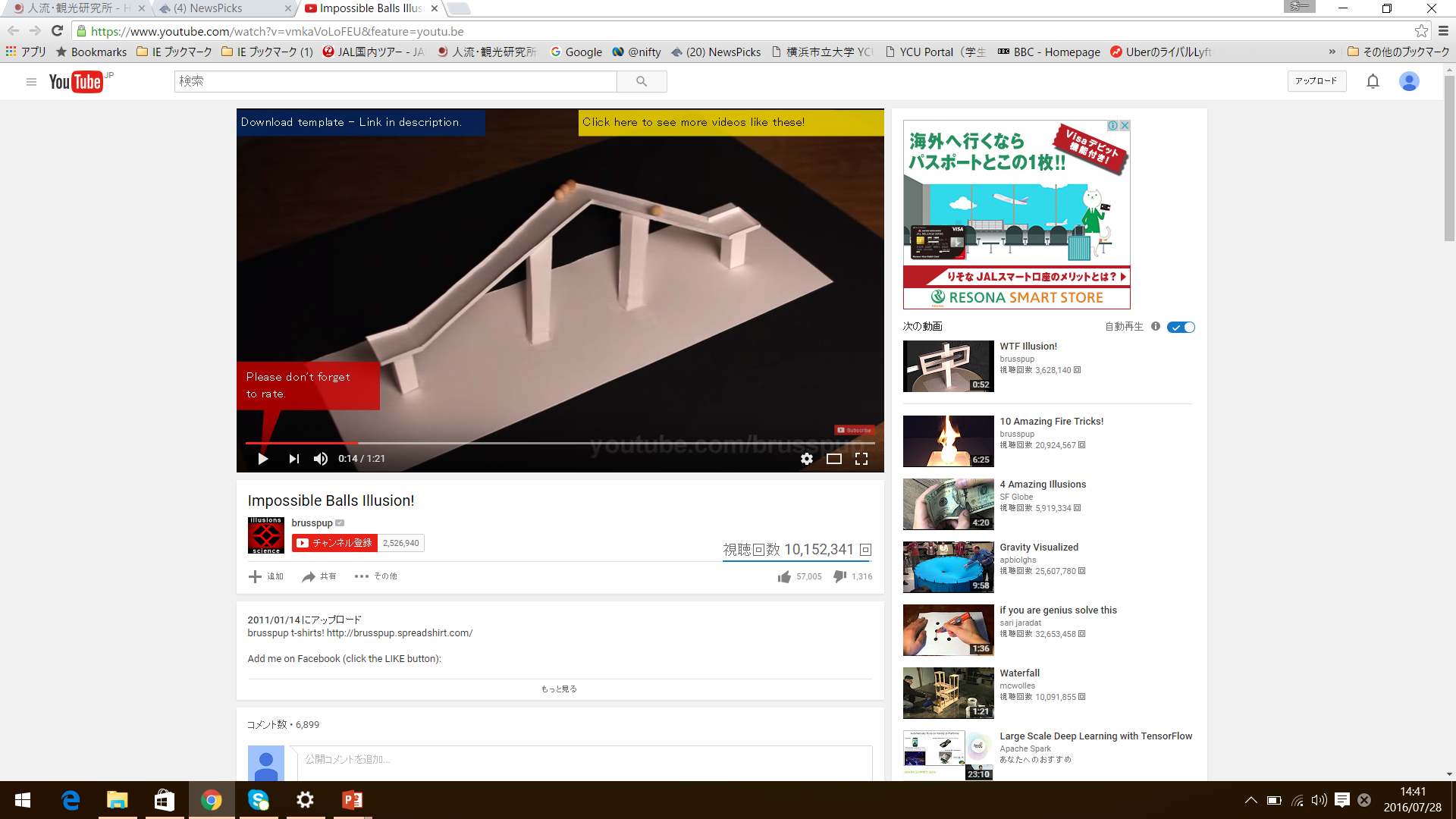 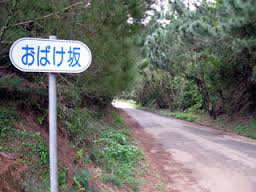 https://youtu.be/vmkaVoLoFEU
都市錯視
授業
専用
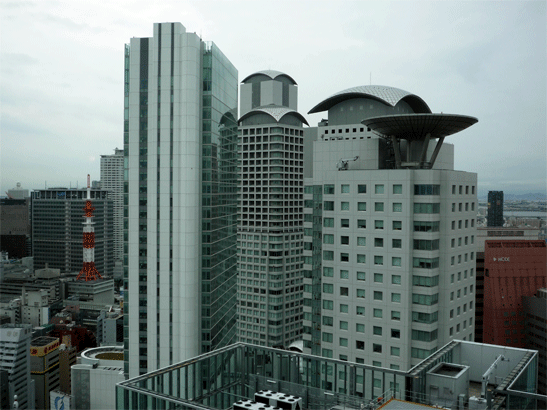 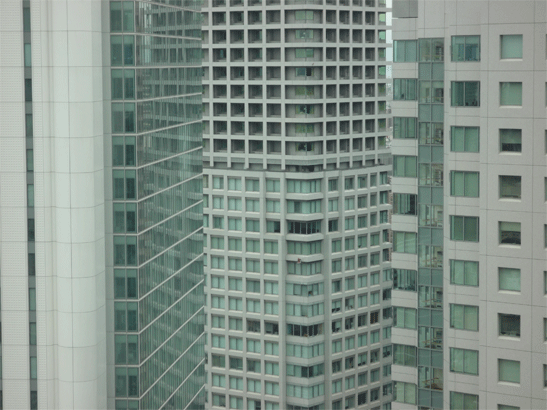 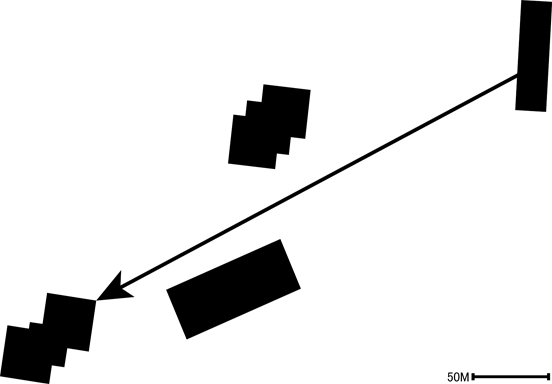 ６－４　視覚
生物に目という臓器ができて、進化の過程で人間にも目ができあがって、宇宙空間を飛んでいる光子を目で受け取り、その情報を解析して認識し、解釈できるようになって、はじめて世界が生まれたのではないか。世界があってそれを見るために目を発達させたのではなく、目ができたから世界が世界としてはじめて意味をもった。
外の世界は「目」を通して第１視覚野に写し取られ、そのあと、色に反応する第４視覚野や動きを見る第５視覚野に信号が送られる。第５視覚野が壊れると動いているモノが見えなくなってしまう。止まったボールは見えるけれどもボールが動くと見えなくなる。
６－５　上丘を前提にした野球、テニス
視神経は視床の直前で枝分かれして、第１視覚野だけでなく「上丘」にも目で見た情報が運ばれる。上丘で見ているものは意識の上には現れない。上丘は原始的で、動物に大脳皮質がほとんどなかったころは上丘でモノを見ていたのかもしれない。上丘は処理が原始的で単純だから判断が速くて正確である。モノや文字を見て判断するまでに０．５秒程度かかるが、野球のピッチャーが投げたボールがバッターに届くまでの時間はざっと０．５秒くらい。おそらく上丘で見ている。上丘がなければ、野球やテニスなどのスポーツは成立しない。
盲視
盲視状態にある患者は、実際には「見えている」のに「見えている感覚 がない」。このことからニコラス・ハンフリーは「知覚」と「感覚」が別に 生じうることを見出し、「感覚」が主体を作り出しているのだと考えた
映像記憶は刻々と変わり、それは無垢の眼で見ているのみである。従って、 この場合時間の概念は生まれない。過去・現在・未来の時制（概念）が生 まれるのは、言語の使用つまり概念記憶となってからである。人は「感覚」 により意識を持つようになったのである。そして、「意識」が成立するに は自己言及つまり、記憶・時間という言語概念を必要とする。「自己意識」 とは、錯覚であり実体はない。また、「意識」とは、言語による偽りの実 体を創り出すメカニズムである。そして、錯覚であることを隠蔽せざるを 得ないため「意識」は解かりにくくなるのである。心身二元論も「意識」 の罠だと考えるのである
「意識を生 み出す基盤は、おびただしい数の異なる情報を区別できる、統合された存 在である。つまり、ある身体システムが情報を統合できるなら、そのシス テムには意識がある」というのが、統合情報理論である。トノーニは、主観的な意識の量は数学的に表現できるとする。意識は脳の特定の分野に存在するのではなく、脳の情報と情報の「つながり」が作るネットワークに よって生み出されているとする。この統合情報理論は「視床-皮質系」という物質が「意識」を生むと考 える「物質一元論」を前提とする。しかし「意識」が視床-皮質系という 物質を生んだと考える「意識一元論」も可能である。「物質一元論」の立 場では、「意識」が生まれたのは偶然だと考えるから、「意識」を生む必然 的な設計指針は無い。しかし
「意識一元論」の立場では、「意識」を生 命体に与えるための必然的な設計指針が得られることになる。その設計指 針は神により授けられると考えればそこに宗教が生まれる。
６－６　「見る」というのは受動的な行為～目で見た情報は欠陥だらけ、脳が無意識的に補完～
網膜の上には多くの毛細血管が走っているので、その部分は血管が邪魔で見えないはず。それでも見えるのは、血管で見えていない陰の部分に周囲の情報を埋め込んでいるから。目で見た情報は欠陥だらけで、脳がそれを（無意識的に）補完している。
色を感じる細胞は、網膜の中心付近に偏っている。実際は、視野の中心のごく狭い範囲しか色が見えていない。「見る」という行為はほとんど無意識の行為であり、目に入った光をどう解釈するかというのはあくまでも脳が非意図的に行っている。「見る」というのは受動的な行為。人間の行動の中で意識してやっていることは意外に少ないし、人間の行動のほとんどは無意識かもしれない。
６－７　意識と時間
我々は、過去から未来に向かって一様に流れる絶対的な時間を考える。
これに対して現代物理学における時間の取り扱われ方は、空間の取り扱われ方と本質的に異なるものではなく、物理的記述の中の時間は実際には少しも流れていない。あるのは、静的にみえる固定した時空であり、我々の宇宙の事象はその中に繰り広げられている。 ４次元世界どころか１１次元世界まであるから、我々の感覚器官がすべてではないということは頭では理解できる。
それでも、我々の知覚に従えば時間は確かに流れている。
６－８視覚空間に統合する代償としての時間順序の逆転
我々に「見える」という時間的秩序は、我々が知覚内容を外部の物理的実在の一様な前向きの時間進行に関連づけて理解するために、我々が押しつけたものということになる。 この時間順序の逆転は、目が見えることの代償として発生したと考えられる。皮膚受容器からの信号や網膜の視細胞からの信号を、手や目の動きを考慮に入れて「視覚空間」に統合するための代償として、時間の流れが犠牲になった。
イチロウは、大リーガー一流投手の投球を意識する前に、視覚に入った投球情報をもとに体が動いている。物理的に球を見たと意識してからでは、時間計算上間に合わないはず。視覚に合わせて時間の流れが逆転してしまうように感じるのである。
意識を考えるとき、時間に対して通常の物理的法則を適用するのは実は大きな誤りを犯している。意識は、とにかく時間がそれに従って「流れる」必要のあるものとして我々が知っている一つの現象なのである。
７－１　近接感覚、遠隔感覚幼児期を生き抜く役割「感情」の発生
生物の感覚の進化は近接感覚（触覚、味覚）から遠隔感覚（視覚、聴覚、臭覚）への進化、感覚の拡張の歴史でもあった。視覚、聴覚、味覚、臭覚は特定の感覚細胞が集合することにより、情報処理をより効率的にできるように進化した。
それに対して、感覚細胞が体表に散在した状態のまま残ったのが触覚で、原子的感覚である。人類の触覚は何故敏感なのか。目と手が協調して働くことで効率的になる。感情を喚起させる機能もある。言語習得前の幼児期を生き抜くための重要な役割である。米国工学者サケバダスは、他人が感じた感触を体験できるシステムを開発した。「鳥肌が立つ」「身の毛がよだつ」といった直感的な皮膚感覚は対人関係のアンテナとしても働いている。
「驚き」によって「痛み」が抑制される。「驚き」は意識のある動物にみられる現象で、ラットといった麻酔動物では見られない。「驚き」による運動停止期間の間、ラットは自分の置かれた状況を把握し身体に迫る危険の有無を判断する。状況判断に必要な感覚情報だけを抽出するため、不要な感覚信号は抑制される。個体の生き残りに関係した感覚情報が優先され、痛感信号が抑制されるという仮説が成り立つ。視覚と触覚が矛盾する場合は視覚が優先する。
７－２　「感情」は何故あるのか
命が依存している無数の身体機能を脳が調整
そのためさまざまな身体のシステムの状態が刻一刻と表象されるマップを持つ
調整作用の成功はこの大量のマッピングにかかっている
命の管理にとって重要なニューラル･マップは感情と呼んでいる心的状態に対する必要な基盤
命の管理に脳が関与することの副産物として発生
感情を支えている神経装置が進化の中でたくましく生き残ったのは驚くべきことで、感情は余分なものではない
７－３　感情と意識
「感情」は進化の過程で発生
「意識」は時間方向に自己を抽象化できる過程で生まれたものとする仮説、外界をシミュレーションするときに自己をその中に入れて抽象化する過程で発生したとする仮説等がある
７－３　偏桃体と感情
恐怖という感情を生み出すのは扁桃体。ただし、扁桃体の活動には「こわい」という感情はどこにも入っていない。扁桃体に感情はない。扁桃体が活動して、その情報が大脳皮質に伝えられると、そこではじめて「こわい」という感情が生まれる。動物は「こわいから逃げる」のではなく「こわい」かどうかとは無関係に扁桃体が活動したから逃げているだけ。
扁桃体がなくなって「こわい」という感情が消えると本能がむき出しになる。ということは、「理性」は扁桃体によって形成されたとも解釈できる。動物には「本能」という欲求がまずあって、それを「恐怖」によってがんじがらめにした状態が「理性」ということになる。恐怖によって本能を抑えつけたんじゃなくて、扁桃体の神経活動によって本能を抑えつけたというべき。扁桃体は恐怖を生み出すけれども、恐怖が理性を生み出しているのではない。
下等な動物ほど記憶が正確であり、つまり融通がきかない。しかも、一回覚えた記憶はなかなか消えない。人間の脳では記憶は他に例がないほどあいまいだが、それこそが人間の臨機応変な適応力の源泉にもなっている。このあいまい性を確保するために脳はゆっくり学習する。学習をゆっくりすることで特徴を抽出する。学習スピードが早過ぎると特徴抽出をできない。複数のもの（たとえば、正面姿と側面姿）を結びつけるには記憶の保留が必要。学習スピードが速いと表面的な浅い情報だけに振り回されてしまってその奥にあるものが見えなくなる。
７－４　触覚
「皮膚」と「心」には意外な関係がある。なぜ、くすぐる仕草をされるだけでもくすぐったいと感じるのか。ツボ押しは痛いのに、なぜ気持ちよいと感じるのか。痛みは我慢できるのに、なぜ痒みは掻かずにいられないのか。見ず知らずの人に触れられるとぞっとするのに、恋人に触れられると、なぜうっとりするのか。
人間の心も、ロボットの心と大差はない。視覚ならば明度や彩度のようにすでに数値で定義されていて、赤や青のように言葉でそれらを区別することもたやすい。しかし触覚はあいまいで、表現する言葉も「つるつる」「ざらざら」など漠然としている。これら数値や言葉で定義されていない感覚を機械に判断させようとすると記号ではなく、「つるつる」「ざらざら」を軸にしたパターンで取り出すしかない。これを考えてみると、言葉という記号では表現できないクオリアにつながる。
触覚といっても、進化の初期段階からある古い脳が担当する脊髄反射から、新しく発達してきた大脳皮質が担当している「つるつる」「ざらざら」の判断までいろいろあり、それらが同時並行的に分散処理されている。
８－１　受動意識仮説の始まり
視覚や聴覚にくらべて、触覚は非常にプリミティブな感覚で、ずっと昔からある。アメーバでも、つつけば反応する。
一方、自己意識というと高尚で深遠な存在と見なされているが、結局は触覚と同じように情報を処理しているのではないかと思われる。触覚や視覚だと外部の情報をフィードバックしているが、思考も、記憶から読み出した情報などを対象に内面で（頭の中で）フィードバックしている。外部とやりとりするか、内部でやりとりするかの違いがあるだけで、同じような回路ととらえられる。そう考えたのが、受動意識仮説の始まり。
人が指を動かそうとするとき，脳の中の「動かそう」と意図する働きを担う部分と、筋肉を動かそうと指令する運動神経が、どんなタイミングで活動するかを計測したカリフォルニア大のリベット博士の実験結果は実に意外であった。筋肉を動かすための運動神経の指令は、心が「動かそう」と意図する脳活動よりも0.5秒も先であった。常識的に考えるとまず人の心の「意識」が「動かそう」と決断し、それにしたがって体が動くと予想されるのに、結果は何と逆であった。
８－２受動意識仮説
人が指を動かそうとするとき，脳の中の，「動かそう」と意図する働きを担う部分と，筋肉を動かそうと指令する運動神経が，どんなタイミングで活動するかを計測したカリフォルニア大のリベット博士の実験
結果は実に意外だった。筋肉を動かすための運動神経の指令は，心が「動かそう」と意図する脳活動よりも，0.5秒も先だというのだ。常識的に考えると，まず人の心の「意識」が「動かそう」と決断し，それにしたがって体が動くと予想されるのに，結果は何と逆なのだ
８－３　身体感覚の転移
遠隔操作型アンドロイドロボットを操作する際,触覚フィードバックがないにもかかわらず,ロボットの身体に触られると自分に触られたように感じることがある.類似の現象として,身体への触覚刺激に同期して身体以外への物体に触覚刺激を与えている様子を観察させると,身体感覚の転移が生ずる「Rubber Hand Illusion」が知られているが,触覚刺激を伴わない身体感覚の転移についての研究事例は少なく,特に対象物を遠隔操作する際の転移に関する報告はこれまでない. アンドロイドの遠隔操作時に身体感覚の転移が実際に生じているのかを検証した.その結果,アンドロイドと操作者の動きが同期した場合に,触覚刺激を与えなくても,身体感覚の転移が生ずることが分かった.
坂網猟師は、手元を離れ上空に放り上げた坂網に、飛び立ってきた鴨が飛び込んできたとき、自分自身の手元でもそのぶるぶるとする感覚が伝わってくるという。
授業
専用
情感＝情動+感情
患者の観察から　情動が先にあり、感情が後
　　　　　　　　　　「まず悲しみの情動があった」
進化は情動と感情の脳装置を分けて組立て
第一の装置：命に良・悪の状況に対し、創造的ではなく効率的に反応
情動
性欲
最近の研究では、通常２～20秒
ホルモンの研究で別と解明
感情
愛情
第ニの装置：注意と記憶に長く作用することにより情動の影響を引き伸ばした。
８－４　自由意志は、潜在意識の奴隷①
血圧を下げようとしても血圧は下がらないが、血圧の測定値をリアルタイムで表示すると血圧のコントロールができるようになる。
脳波も同じで、アルファ波が出ているかどうか本人に逐一教えてやれば、意思でアルファ波を出せるようになる。本人に知らせるシステムを作ることでもはや「自律神経系」ではなくなる。
ヒトの場合は大脳皮質のニューロン数が圧倒的に多いから、皮質下のニューロンだけでは大脳皮質をコントロールできない。おそらく、進化の過程で大脳皮質が拡張していき、ある臨界点を超えると、大脳皮質は自由となり、逆に皮質下をコントロールし返すところまで発展したのだろう。
自由意志は、潜在意識の奴隷にすぎない。
８－４　自由意志は、潜在意識の奴隷②
直感は訓練によってしか身につかない。コップを持つときに、「ここで上腕二頭筋を３ミリ弛緩させて」なんて計算しないで、無意識のうちに、うまく持つ。実は、厖大な計算を、正確に行って何十という腕や指の筋肉を連動させないと、コップはつかめないのに、なにも考えなくても、コップをうまくつかめる。
直感はそれと同じで、その人の「無意識の経験の積み重ね」が生むもの。もちろん厖大なデータを集めて分析・計算を重ね、論理的に思考することで正解がひらめくこともある。ただ、時間と手間がかかるし、集める資料を誤ると、残念なひらめきに終わる。
わたしたちは「意識」「心」を特別扱いしすぎている。むしろ、意識や心は飾りにしかすぎず、それよりはるかに広大な「無意識の世界」をひとりひとりが持ち、それはけっこう賢くていろんなことを、きちんと正確にできる。
自由意志は、潜在意識の奴隷③
授業
専用
マウスだと本能を司る皮質下の部分がかなり強力に働いていて、大脳皮質をコントロールしているのだろう。
鼠の脳に電極を刺して、鼠をラジコンにすることができる。

（世の中の法律は、自由意志を前提としている。いずれ、法体系は根本的な見直しを迫られることになるかもしれない。）
８－５意志のほとんどは、無意識の部分が決定
クオリア（覚醒感覚）は、脳の活動を決めているのではなく、脳の活動の副産物にほかならない。ボタンを押そうというクオリアが生まれて体が動くのではなく、まずは無意識で神経が活動し始めて、その無
目前のコップを念力で持ち上げることはできない。物理の世界で言うと「エネルギー保存の法則」に反する。
では、私が手で持ち上げるのは、エネルギー保存の法則に反しないか？　手で持ち上げるのは、運動神経が反応してそれが電気信号になって走り、筋肉が収縮して上がる。その運動神経の最初のところを動かしたのは誰か？
無意識の部分である。運動神経の上流だが、その源流をたどっていくと消えていく。
では意志とは何か？電気信号は神経線維の上に、タンパク質を通す穴が開いていて、普段は閉じている。それが一瞬開くと、電気が上がる。最初にタンパク質の形を変化させたものがあるから連鎖反応を起こすが、最初に変化させたのは誰？　それが意志である。
その意志のほとんどは、無意識の部分で決めている。その無意識の、たんぱく質を変化させたのは誰か？わからない。念力で動かしているのと似ているのである。
脳のダークエナジー
念力がなければ、タンパク質だって最初の変化は起こらないはずと考えると、エネルギー保存の法則を成立させるためには、唯脳論、一元論ではダメ。心は別の世界にある、と考えなければダメで、二元論じゃないと成立しない。
脳は頭蓋骨の中に幽閉されて、真っ暗闇で光も匂いも味も何も届かない。脳には光が届いているわけではない。脳は何を見ているかというと、網膜で光が電気信号に置き換わって、その信号が脳に届く。その信号を元の画像に復元して、こういう映像だと感じる。映像も信号だし、音も信号だし、感触も信号。これは実に不思議で、脳に届くものはすべて信号。
この信号が、これは目から来た光だとか、耳から来た音だとか、わかる。なぜわかるかわからない。永遠に理解できない世界があると理解したほうがいい。パラレルワールドみたいなもの。
脳への信号と、視覚としての信号が同期しているだけで、自分のもののような錯覚が生まれる。僕らの体というのは、そんなことで簡単に変更可能になるくらい曖昧なもの。聴覚障害の人の人工内耳は、マイクで拾った音を信号に変えて、その電気信号で蝸牛を刺激する。実際、人工内耳から聞こえてくる音は、ロボットが発している電子音みたいなもの。自然の音だなんて到底信じがたい。でも、そのまま我慢してつけていると、いつしかその音との一体感が生まれて、自然の音声に化ける。1か月後には会話ができるようになる。脳がだまされる。「現実世界を再現している」というときの現実世界とは、いったい何ぞや。「現実世界って本当にあるの？」という話になる。僕らは生まれてこの方、ピピピ信号しか脳では感じたことがない。それなのに、外側の現実世界を想定するなんて意味がないわけ。
耳に障害がある赤ちゃんが補聴器を付けて、初めて両親の声を聞いた時の反応 https://gunosy.com/articles/aFReA
８－６　反回性回路
一個の脳細胞が、一万個の脳細胞に情報を送っている。そして、その次の神経細胞一個もまた一万個の神経細胞と繋がっている。一方通行だった情報の流れが、枝分かれして、前の方に戻されたり、逆流したりする回路がある。つまり、脳のような複雑な装置に絶対必要な条件が、フィードバックというわけである。日本語では「反回性回路」という。
大脳皮質の細胞は、１４０億個ある。だから、シナプスを介して、一個の脳細胞が一万個の脳細胞と繋がって、その細胞が更に一万個の脳細胞と繋がっている。それを繰り返しているとすぐ行き止まりとなる。フィードバックのループ密度は、シナプスを３回も介すると、その情報は、自分にまた戻ってくることになる。そのくらい蜜な反回性の回路が大脳にある。
反回性の回路が脳の中で最も蜜であるのが、海馬という部分のＣＡ３野。その次に蜜であるのが前頭葉。目の情報を司っている視覚野にも多い。
８－７　脳の１００ステップ問題
脳の外から情報を受け取ったり、渡したりする神経細胞よりも、脳の中だけで働いている内部層と呼ばれている神経細胞は、人の脳の全体の神経の９９．９％を占める。つまり、殆どの神経は、直接、外との繋がりは持っていない。脳の中だけで、情報を処理している。
シナプス１００個のステップで、人の意識や心が決まっていることになる。
これが、脳の１００ステップ問題。人の悩みは、尽きない。人の心は複雑だと言われているが、どのような類の意識や心の動きも、脳細胞のシナプス回路を１００個使うだけで成り立っている。これが人の頭脳の不思議であり、限界でもある。
８－８不足する時間を補う、量子過程のアイデア
人工生命はなかなか進化できない。生物学者の多くは、進化の歴史の長い時間のうちに偶然が重なって解決したと考えている。しかし、遺伝子アルゴリズムに必要な時間は天文学的数字であるから、数億や数十億年の生物の歴史ではとても足りない。
チンパンジーと人間のＤＮＡは９８％同じだから、言語や心がその差に格納されているとは考えにくい。そこで石川幹人は量子過程の考えを提唱する。量子過程であれば突然変異が重ね合わせになり、環境への適応度合に応じて、複数の突然変異が結果的に同時に起きる確率が上昇可能なのではないかと考えられる。高等動物になればなるほど、より広く量子的な重ね合わせを実現できる機構が次々と生成してゆく、その過程の一部がこころや意識と呼ばれるほど高度化したのではないかと考えられる（石川幹人『人間とはどういう生物か』）。
９－１　意識の数式化（統合情報理論）
ジュリオ・トノーニは、主観的な意識の量は数学的に表現できると考える（統合情報理論）。意識は脳の特定の分野に存在するのではなく、脳の情報と情報の「つながり」が作るネットワークによって生み出されているとする。起きているときにあったのが、情報と情報をつなぐ「つながり」、このつながりを線でつないでゆくとまるで「蜘蛛の巣」のようなものが浮かび上がってくるのである。
意識は脳の特定の分野に存在するのではなく、脳の情報と情報の「つながり」が作るネットワークによって生み出されているとする。
９－２　物質一元論と意識一元論
統合情報理論は「視床-皮質系」という物質が『意識』を生むと考える「物質一元論」を前提とする。しかし、『意識』が「視床-皮質系」という物質を生んだと考える「意識一元論」も可能である。「物質一元論」の立場では、『意識』が生まれたのは偶然だと考えるから、『意識』を生む必然的な設計指針が無い。しかし「意識一元論」の立場では、『意識』を生命体に与えるための必然的な設計指針が得られる。
この考え方には二元論的な観点からの批判もあるが、現在の情緒的な手法による観光学研究の構造改革は間違いなく進展するであろう。神経科学には巨額が投資され、「脳の透明化」が間違いなく進んでゆく。　観光研究の中心である観光資源の評価も、脳科学に統合される運命にあるの
「ルシアン・ハーディは、物質世界とは別の何かによって支配されているかもしれないと主張する。すなわち人間の心である。心と体の二元論を発展させ、心は通常の物理の外にあり、物理世界に干渉すると考えた。」
ロジャーペンローズの意識一元論
ロジャーペンローズの意識一元論では「脳で生まれる意識は宇宙世界で生まれる素粒子より小さい物質であり、重力・空間・時間にとわれない性質を持つため、通常は脳に納まっている」が「体験者の心臓が止まると、意識は脳か ら出て拡散する。そこで体験者が蘇生した場合は意識は脳に戻り、体験者が蘇 生しなければ意識情報は宇宙に在り続ける」あるいは「別の生命体と結び付い て生まれ変わるのかもしれない。」と考える（林一翻訳『皇帝の新しい心』みす ず書房1994年）。
９－３　Ｇｏｏｇｌｅのネコ
2012年、コンピューターは 猫がどういうものであるか人間に教えられること無く、自力で理解した。 いわゆる「グーグルの猫」であるが、すでに人間の視覚による認識能力を 超えるところまで進んでいる。評価の基となる特徴量を人間の手で加える ことなく評価ができるようになったのである。
９－４　デープラーニング
ディープラーニングを一言で説明すると、特徴量を機械が自ら把握できるようになったこと。赤ちゃんと同じ学習をする。機械の認知能力は2015年には人間の認知能力を超えている。
これに、強化学習が加わる。ゴルフの練習を機械が行うとき、周りの状況も機械が作るようにする。「モラベックのパラドックス」と言って子供ができることほど難しいものはなかったが、できるようになった。「認識」には膨大な計算量が必要だったが、今では可能。認知から運動そして言語である。言葉の意味を理解して、映像を思い浮かべ、また言葉に置き換える作業をするようになれば完成。
ディープラーニングはパターンの処理である。「カンブリア紀の爆発」には眼の誕生があった。今度は眼を持った機械のカンブリア爆発が発生する。人間はパターンの空間処理を行っている。一秒後を予測して行動できる。コストのかかる作業は機械が置き換われる。「家のホテル化」がかたづけロボットの出現で可能になる。
９－５　モラベックのパラドックス
高度な推論よりも感覚運動スキルの方が多くの計算資源を要する
コンピュータに知能テストを受けさせたりチェッカーをプレイさせたりするよりも、1歳児レベルの知覚と運動のスキルを与える方が遥かに難しいか、あるいは不可能である
人間のスキルは全て生物学的に実装されており、自然淘汰の過程を経て設計されている。その進化の過程で、自然淘汰はデザインの改良と最適化を高める方向に働く。スキルの起源が古いほど、自然淘汰によるデザインの改良が何度も行われることになる。抽象的思考が発展しはじめたのはごく最近であり、その実装が効率的であることはあまり期待できない。
９－６ロボットによる東大入試合格プロジェクトの中止
「東ロボ」は「現在の理論とそれに基づく近未来のデータと技術では、相手と意思を疎通し、状況を的確に判断し、人と協力しながら問題解決を図るようなＡＩを生み出すことはできない」という結論に達した。
深層学習と呼ばれるような一連の技術は、人間のような少ない事例から一般化することはできないし、抽象概念をあつかえない。それをあつかうための数学の枠組みがそもそも存在しないからである。
はっきりしていることがある。仮に「意味を理解するＡＩ」が生まれるなら、それは人工知能やハードウェアの世界で革命が起きるのではない。それらを支える理論が、数学に世界で発見された時である。
９－７　Ｇｏｏｇｌｅ戦略の是非
グーグルは、人間から生理的な測定値を大量に複数記録し分析することで、その人の感情状態が推測できる技術が実用化されると判断している。
これに対して、科学的に観測したところで、その脳をもっている人物が感じているクオリア（感覚質）には決して到達できないと考える人がいる。
人間は自律的システムであり、閉鎖系の心の中まで観察できないと考えるからである。この人達は、脳の内部の解剖学的な仕組みを参考にしたコンピュータの開発は行き詰まると考える。脳は単なる神経回路の学習以上の役割を果たしているのではないか、身体を取り巻く状況や環境が大きく寄与し、それらを統合した機能を発揮するのが心であり、脳は心の中核拠点ではあるが、もっと大きな「全体」の一部だと思っているのである。
９－８　無意識の処理
「心の自覚する部分は意識であり、私たちは意識的な人間として生きていると思いこみがち。ところが、実際のところ心を支えているのは意識ではなく、主に無意識。無意識には生活の知恵を生み出す貴重な仕組みが備わっている。無意識が世界に広がり大量の情報を感知している」（石田幹人『人間とはどういう生物か』）と考えるのである。
この論争はデカルトの心と体の二元論にまでさかのぼる大議論である。観光客の脳波から得られたデータと当該観光行動に関連性があるのか否かは収集分析してみないとわからない。同時に心を自己申告してもらい分析することにより、関係性の有無は解明できる可能性がある。少なくともマーケティング技術の向上には有益である。勿論観光資源開発にも有益である。
９－７　自動翻訳は日本文化を消滅させる
知能には人間が目的を与えなければならない。
生命は目的を持つ。進化の過程で生き残ったもの
人間の生命から知能を除くと何が残るか。社会性？どういう価値基準？人工知能は政治はできない。
自動翻訳が可能になれば、日本文化と日本語のセットは崩壊する。
自動運転になると、スピード制限が不要になる。どこでバランスさせるかが難しいが、人間が決めなければならない。
９－８　心とは何か
意識と心は別である。意識とは心が「自己」という明確な基準を持ち自己そのものの存在と自己の周囲の対象の存在とを認識するプロセス。最近まで心の問題は、経験科学の領域外で哲学的話題であった。
９－９　心と体、
心が体は別のものとする二元論。それは、身体がもはや存在しなくなったあとも心が生きることを可能にするものだから、教会の破門から逃れることができた。
この二元論的見解は現在その魅力を喪失している。心的現象は脳回路システムの作用に緊密に依存していることが明らかになった。しかし、心と体の二元論的分離がなくなったわけではなく、分離点が移動したに過ぎない。
心と脳が一方の側で合体していて、身体(つまり、有機体から脳を差し引いたもの)は反対側にあります。いまや分裂は、脳と(狭義の身体)との間にあるのです。そして脳の部分が狭義の身体から遊離しているので、心と脳がどのように関係しているかの説明がより困難なものとなっている。
人間の心が妊娠のような複雑なもの（想像妊娠）を出現させるのなら、脳は体に対してあるいは体のために、他にも何かできるのではないか。催眠術で疣がとれる、乳頭腺腫ウィルスによってできる子宮頸の癌もなくなるのではないかと思われている。
９－１０　「心の他者起源説」
意識の発生を心の他者起源説は進化論的に説明
①最初は他人に心があると仮定して他人の行動を上手く予測することが適応的になった。
②次に他人の心を予測するシステムをミラーニューロンで照り返し流用することで自分の心を予測するになったのではないか。
③自分の心は他者の心を仮定する能力の副産物としてできた⇒これが前適応に基づく心の起源の仮説で「心の他者起源説」
（ミラーニューロンとは、霊長類等の高等動物の脳内で、他の個体の行動を見て、まるで自分自身が同じ行動をとっているかのように"鏡"のような反応をする神経細胞であることから名付けられました）。
９－１１　「量子もつれ」
「不気味な遠隔作用」とは「量子もつれ」という量子効果を指したもの、2つの粒子がもつれていた場合、片方の粒子の状態を測定すると、何光年先であろうとも即座にもう片方の粒子に状態が伝わる。しかし、それには宇宙の速度の限界である光速を超えてシグナルが伝わらなければならない。このためにアインシュタインは量子理論のどこかに不完全な点があり、瞬間的に距離を超える効果なしに粒子の振る舞いを説明するさらに深遠な理論があるはずだと考えた。その深遠な理論は今もなお一部の専門家が捜し求めている。
９－１２　衛星量子通信の研究開発
長距離・高秘匿化を実現できる衛星量子通信の研究開発は、日本、中国、欧米各国で活発に行われている。2016年8月には、中国科学技術大学を中心とするチームが600kgの大型の量子科学技術衛星を打ち上げ、2017年6月に1,200km離れた2つの地上局に向けて衛星から量子もつれ配信を行う実験に成功
国立研究開発法人情報通信研究機構は、超小型衛星を使い、地上局との間で、光子一個一個のレベルで情報をやり取りする量子通信の実証実験に成功
量子もつれは壊れやすく、科学者が量子もつれを測定したりテレポーテーションを実施できる距離は非常に限られていた。
理論的には、テレポーテーションを行える距離の最大限度はない